Выставка книг Эдуарда Успенского
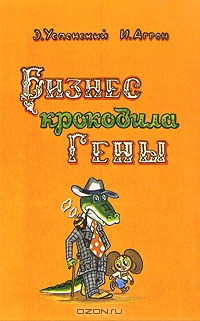 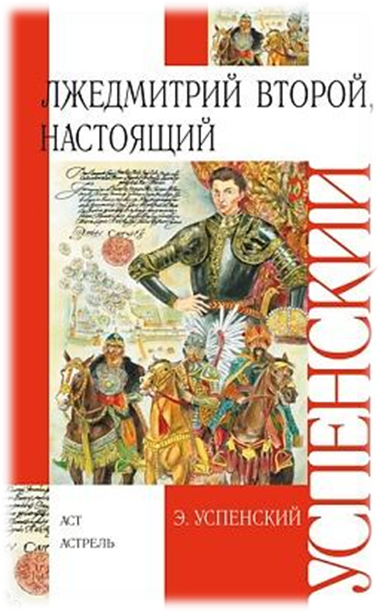 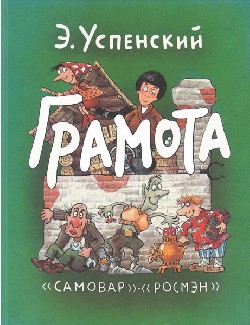 Нажать на книжку для увеличения, через 3 секунды изображение само уменьшится, для перехода на правую страницу книги нажать                внизу
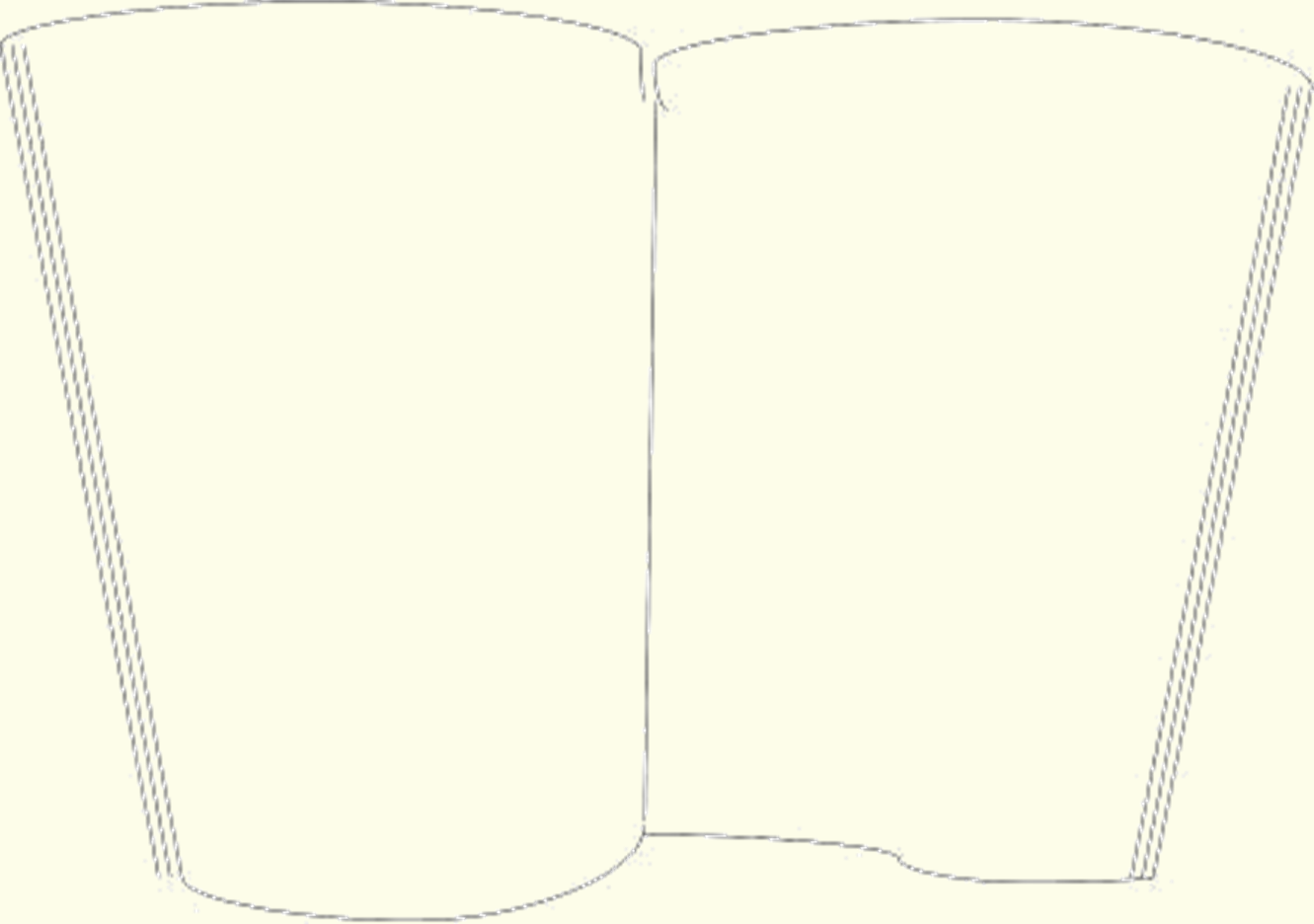 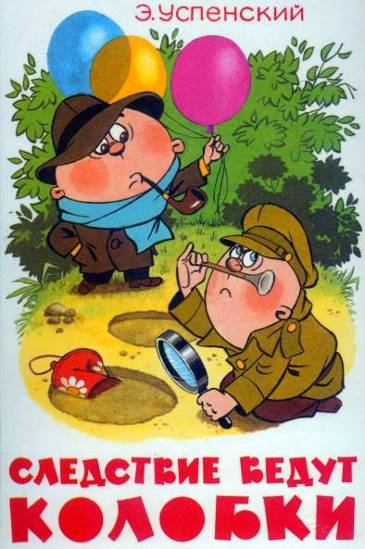 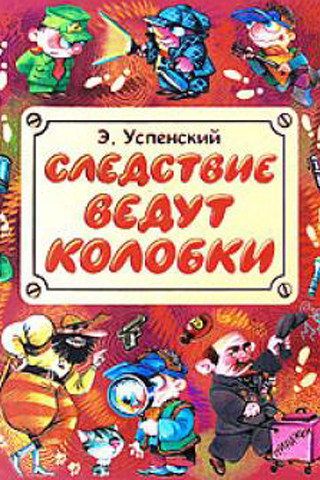 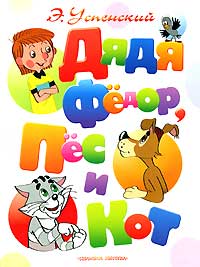 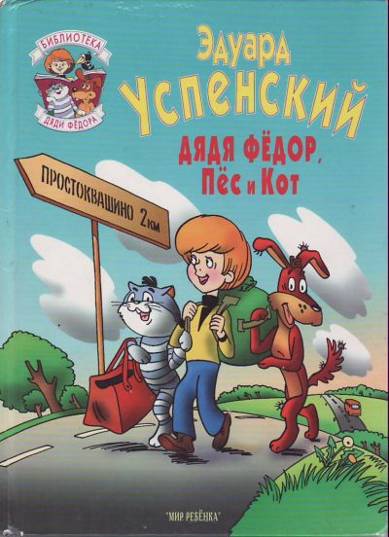 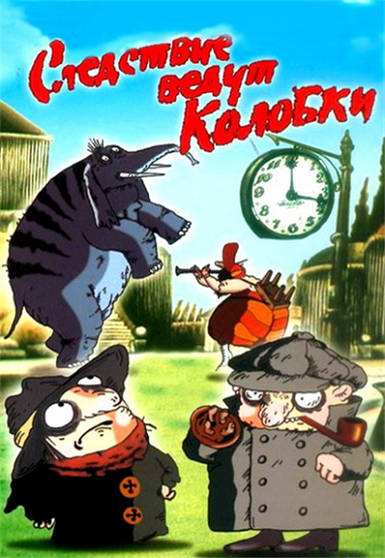 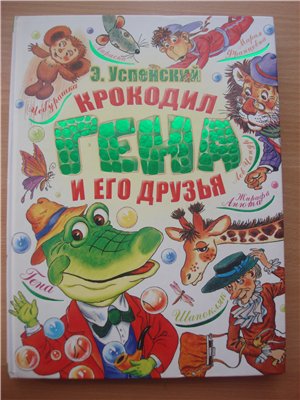 Дядя Федор, пес и кот
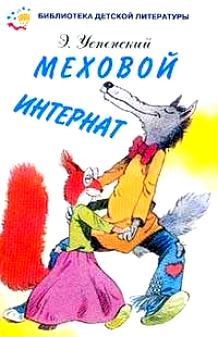 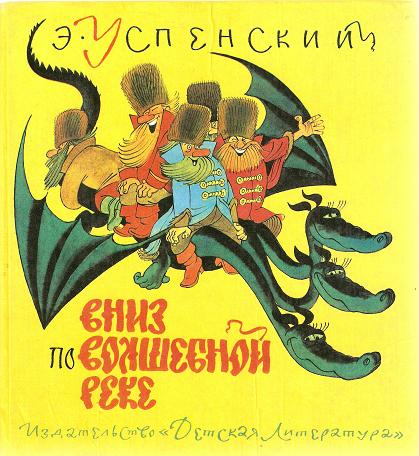 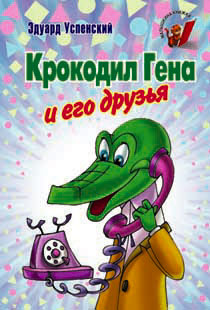 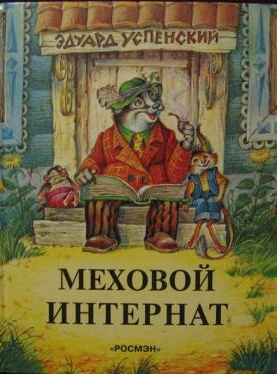 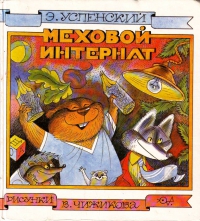 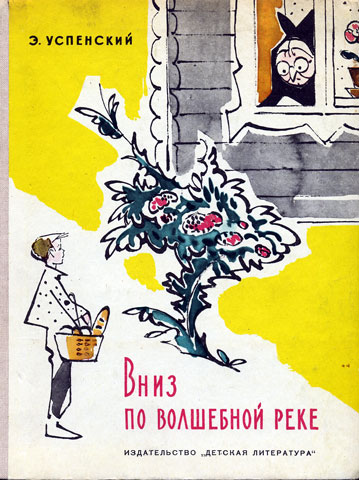 Тетя дяди Федора
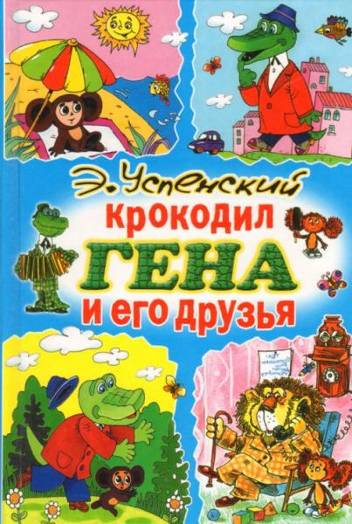 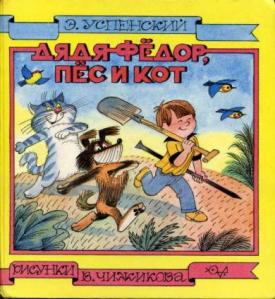 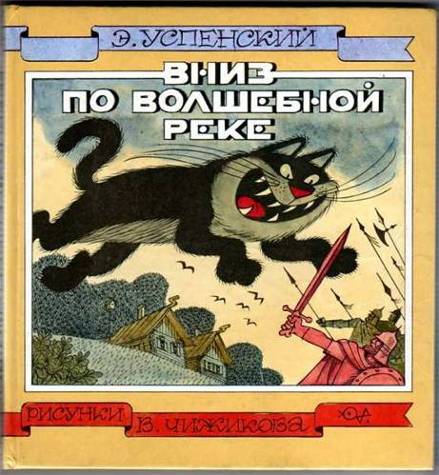 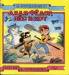 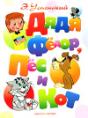 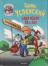 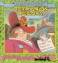 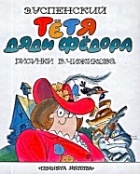 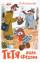 Вниз по волшебной реке
Школа клоунов
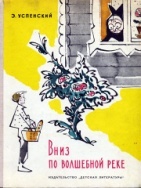 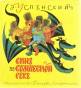 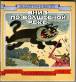 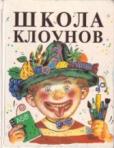 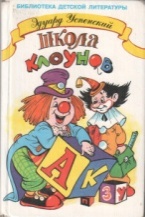 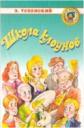 Крокодил Гена и его друзья
Про Веру и Анфису
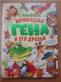 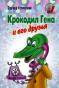 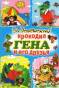 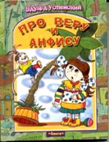 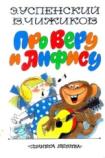 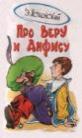 Следствие ведут Колобки
и много других книг
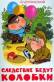 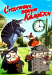 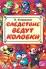 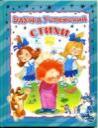 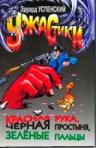 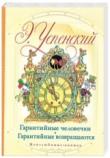 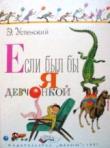 Меховой интернат
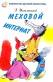 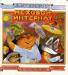 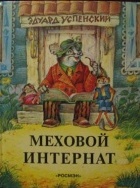 Нажать на книжку для увеличения, через 3 секунды изображение само уменьшится
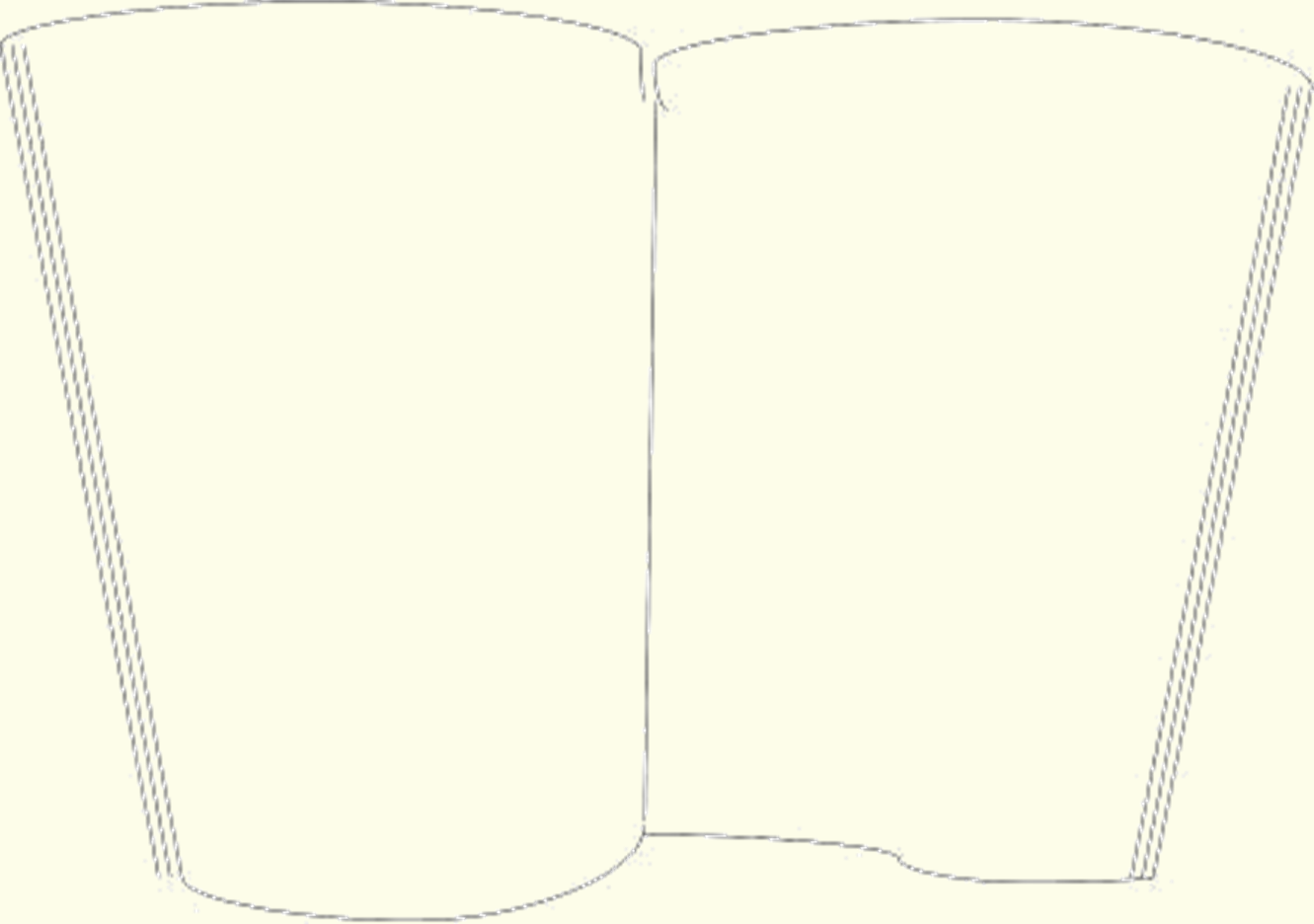 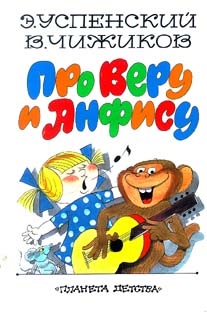 Дядя Федор, пес и кот
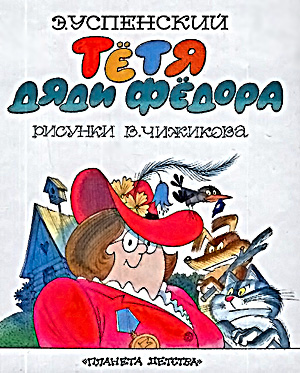 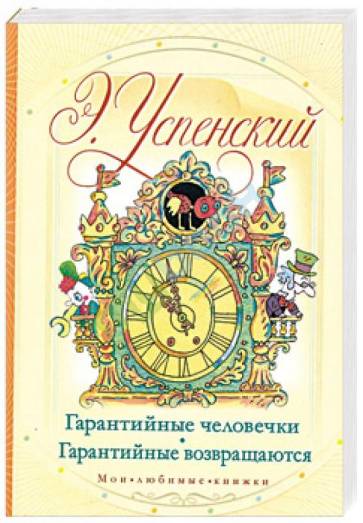 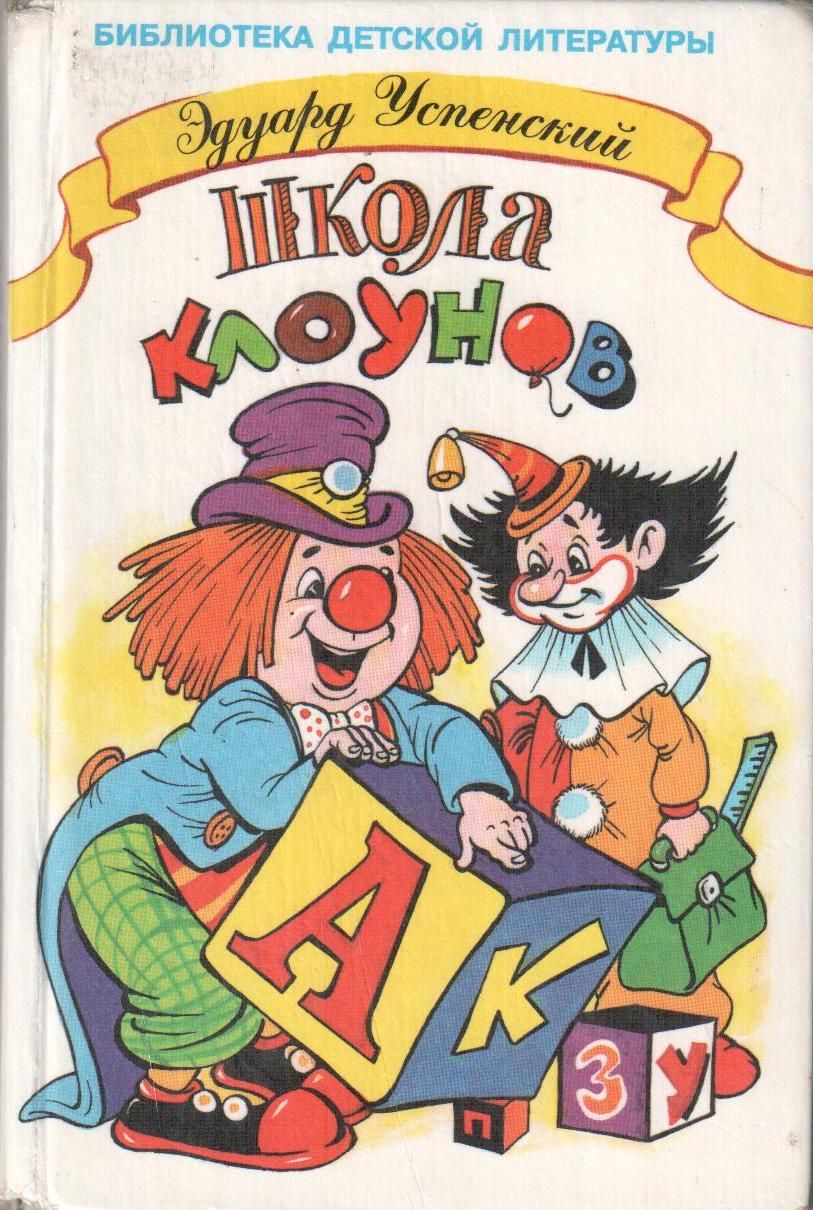 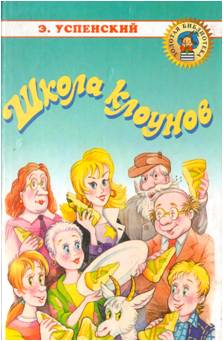 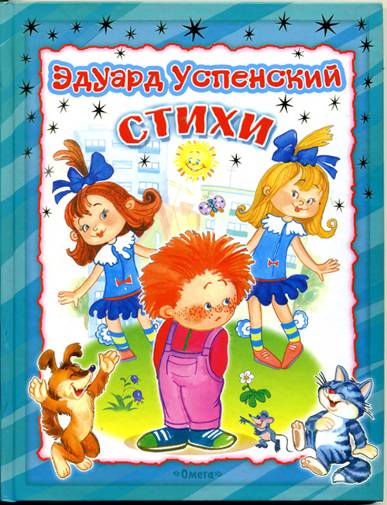 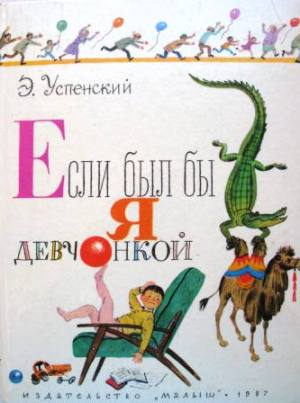 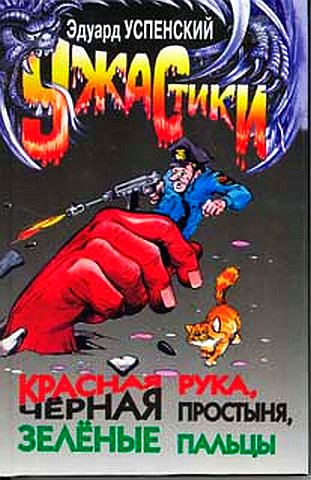 Тетя дяди Федора
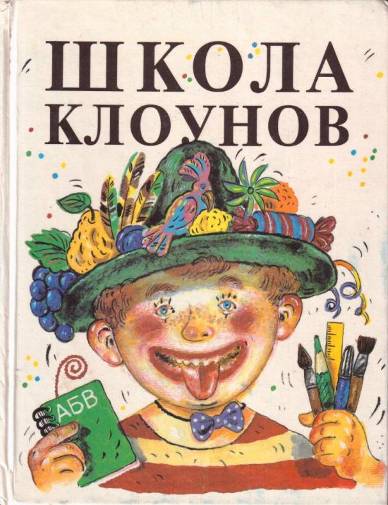 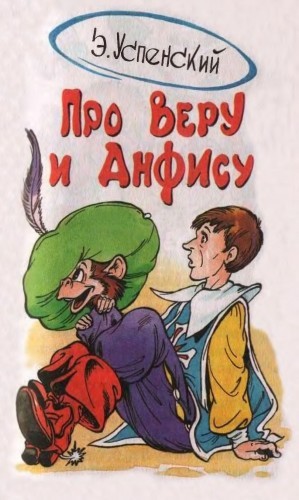 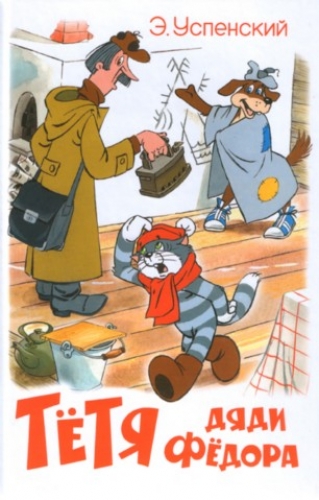 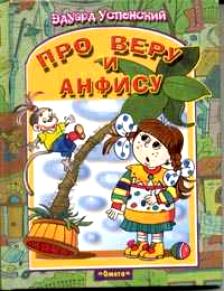 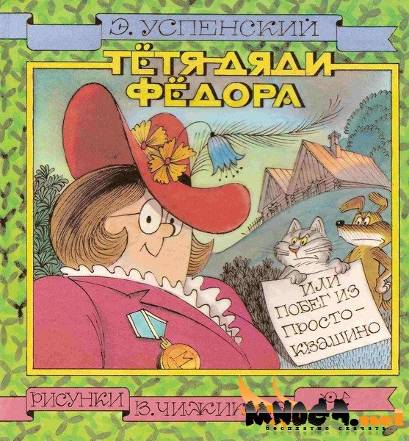 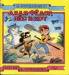 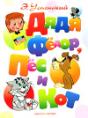 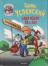 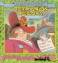 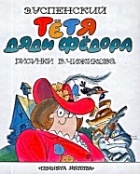 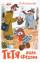 Вниз по волшебной реке
Школа клоунов
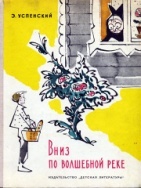 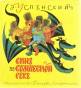 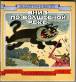 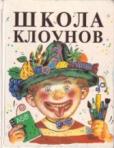 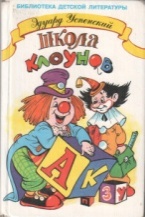 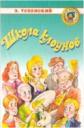 Крокодил Гена и его друзья
Про Веру и Анфису
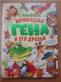 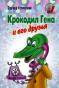 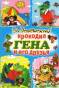 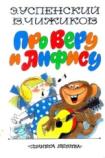 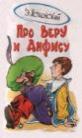 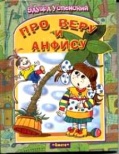 Следствие ведут Колобки
и много других книг
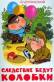 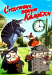 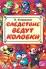 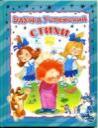 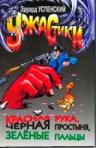 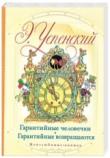 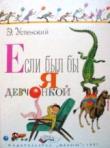 Меховой интернат
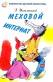 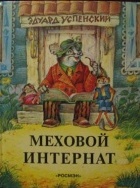 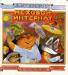